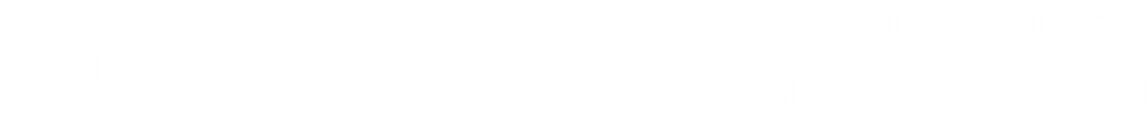 Economic Fluctuations and Growth
Benjamin Moll and Valerie A. Ramey, Organizers 
July 11, 2020 
on Zoom.us
Times in US EDT
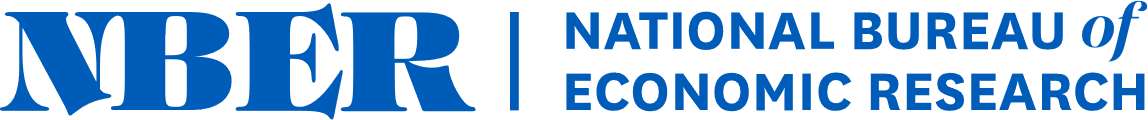 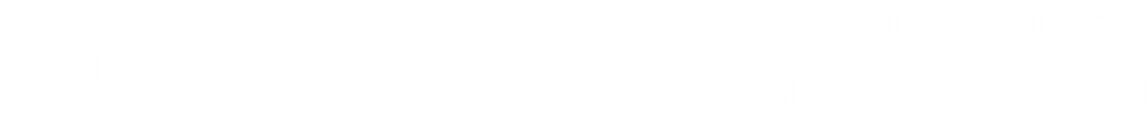 Economic Fluctuations and Growth
Benjamin Moll and Valerie A. Ramey, Organizers 
July 11, 2020 
on Zoom.us
Times in US EDT